СОЦІАЛЬНИЙ ЗАХИСТ

Поняття соціального захисту, його система в Україні.
Фонд соціального страхування України
Характеристика фондів загальнообов’язкового державного соціального страхування в Україні
1.	Поняття соціального захисту, його система в Україні.

У соціальноорієнтованій ринковій економіці створення ефективної системи соціального захисту громадян є головним завданням уряду. 
Відповідно до ст. 46 Конституції України громадяни мають право на соціальний захист, що включає право на забезпечення їх у разі повної, часткової або тимчасової втрати працездатності, втрати годувальника, безробіття з незалежних від них обставин, а також у старості та в інших випадках, передбачених законом.
СОЦІАЛЬНИЙ ЗАХИСТ - це комплекс організаційно-правових та економічних заходів, спрямованих на захист добробуту кожного члена суспільства в конкретних економічних умовах.
Система соціального захисту
Державні соціальні гарантії - встановлені законами мінімальні розміри оплати праці, доходів громадян, пенсійного забезпечення, соціальної допомоги, розміри інших видів соціальних виплат, встановлені законами та іншими нормативно-правовими актами, які забезпечують рівень життя не нижчий від прожиткового мінімуму. До числа основних державних соціальних гарантій включаються: 
•	мінімальний розмір заробітної плати; 
•	мінімальний розмір пенсії за віком; 
•	неоподатковуваний мінімум доходів громадян; 
•	розміри державної соціальної допомоги та інших соціальних виплат.
Основні державні соціальні гарантії, які є основним джерелом існування, не можуть бути нижчими від прожиткового мінімуму, встановленого законом.
Надання державних соціальних гарантій здійснюється за рахунок бюджетів усіх рівнів, коштів підприємств, установ і організацій та соціальних фондів на засадах адресності та цільового використання.
Соціальне забезпечення є засобом перерозподілу ВВП та національного багатства, направленого на подолання соціальної нерівності. Під соціальним забезпеченням розуміють поєднання матеріального забезпечення та соціального обслуговування громадян, які перебувають у складних життєвих обставинах
Державні соціальні стандарти — це встановлені закона­ми, іншими нормативно-правовими актами соціальні норми і нормативи або їх комплекс, на базі яких визначаються рівні основних державних соціальних гарантій. 
Державні соціальні гарантії - встановлені законами мінімальні розміри оплати праці, доходів громадян, пенсійного забезпечення, соціальної допомоги, розміри інших видів соціальних виплат, встановлені законами та іншими нормативно-правовими актами, які забезпечують рівень життя не нижчий від прожиткового мінімуму. 
Соціальні норми і нормативи - показники необхідного споживання продуктів харчування, непродовольчих товарів і послуг та забезпечення освітніми, медичними, житлово-комунальними, соціально-культурними послугами. 
Нормативи витрат (фінансування) — показники поточних і капітальних витрат з бюджетів усіх рівнів на забезпечення задоволення потреб на рівні, не нижчому від державних соціальних стандартів і нормативів.
Метою встановлення державних соціальних стандартів і нормативів є:
 1) визначення механізму реалізації соціальних прав та державних соціальних гарантій громадян, передбаче­них Конституцією України; 
2) визначення пріоритетів держав­ної соціальної політики щодо забезпечення потреб людини в матеріальних благах і послугах та фінансових ресурсів для їх реалізації; 
3) визначення та обґрунтування розмірів видатків бюджетних коштів і коштів соціальних фондів на соціальний захист і забезпечення населення та утримання соціальної сфе­ри. 
Державні соціальні стандарти обов'язково враховуються при розробці програм економічного і соціального розвитку.
Соціальне страхування є джерелом матеріального забезпечення громадян у разі безробіття, захворювання, нещасного випадку, а також у старості. Соціальне страхування визначають як систему економічних відносин, за допомогою якої формуються і використовуються кошти фондів для матеріального забезпечення непрацездатних.
Залежно від суб’єктів, що організовують формування і використання таких фондів розрізняють приватне (комерційне) та державне страхування, залежно ж від юридичної необхідності – обов’язкове та добровільне.
Загальнообов'язкове державне соціальне страхування - це система прав, обов'язків і гарантій, яка передбачає надання соціального захисту, що включає матеріальне забезпечення громадян у разі хвороби, повної, часткової або тимчасової втрати працездатності, втрати годувальника, безробіття з незалежних від них обставин, а також у старості та в інших випадках, передбачених законом, за рахунок грошових фондів, що формуються шляхом сплати страхових внесків власником або уповноваженим ним органом (далі - роботодавець), громадянами, а також бюджетних та інших джерел, передбачених законом. (Основи законодавства України про загальнообов'язкове державне соціальне страхування )
Види загальнообов'язкового державного соціального страхування
Залежно від страхового випадку є такі види загальнообов'язкового державного соціального страхування:
пенсійне страхування;
страхування у зв’язку з тимчасовою втратою працездатності;
медичне страхування;
страхування від нещасного випадку на виробництві та професійного захворювання, які спричинили втрату працездатності;
страхування на випадок безробіття;
інші види страхування, передбачені законами України.
Суб'єктами загальнообов'язкового державного соціального страхування є застраховані громадяни, а в окремих випадках - члени їх сімей та інші особи, страхувальники і страховики.
Застрахованою є фізична особа, на користь якої здійснюється загальнообов'язкове державне соціальне страхування.
Страхувальниками за загальнообов'язковим державним соціальним страхуванням є роботодавці та застраховані особи, якщо інше не передбачено законами України.
Страховиками є цільові страхові фонди з:
пенсійного страхування;
страхування у зв’язку з тимчасовою втратою працездатності, від нещасних випадків на виробництві та професійних захворювань, медичного страхування;
страхування на випадок безробіття.
Страхові фонди беруть на себе зобов'язання щодо надання застрахованим особам матеріального забезпечення і соціальних послуг при настанні страхових випадків.
Об'єктом загальнообов'язкового державного соціального страхування є страховий випадок, із настанням якого у застрахованої особи (члена її сім'ї, іншої особи) виникає право на отримання матеріального забезпечення та соціальних послуг
Соціальне страхування здійснюється за принципами:
1) законодавчого визначення умов і порядку здійснення соціального страхування;
2) обов’язковості страхування осіб відповідно до видів соціального страхування та можливості добровільності страхування у випадках, передбачених законом;
3) державних гарантій реалізації застрахованими особами своїх прав;
4) обов’язковості фінансування Фондом витрат, пов’язаних із наданням матеріального забезпечення, страхових виплат та соціальних послуг, в обсягах, передбачених цим Законом;
5) формування та використання страхових коштів на засадах солідарності та субсидування;
6) диференціації розміру виплати допомоги залежно від страхового стажу;
7) диференціювання страхового тарифу з урахуванням умов і стану безпеки праці, виробничого травматизму та професійної захворюваності на кожному підприємстві;
8) економічної заінтересованості суб’єктів страхування в поліпшенні умов і безпеки праці;
9) цільового використання коштів соціального страхування;
10) відповідальності роботодавців та Фонду за реалізацію права застрахованої особи на матеріальне забезпечення та соціальні послуги
2. Поняття державних цільових фондів, їх призначення, шляхи утворення, класифікація

Здійснення державною заходів, направлених на забезпечення соціального захисту її громадян, потребує значних фінансових ресурсів. Фінансування соціального захисту та інших важливих заходів соціально-економічного характеру в Україні відбувається за рахунок коштів державних цільових фондів.
ДЕРЖАВНИЙ ЦІЛЬОВИЙ ФОНД - це форма перерозподілу і використання фінансових ресурсів, що залучаються державою для фінансування деяких суспільних потреб.
Поява державних цільових фондів пов’язана з необхідністю самостійного фінансування важливих напрямів політики держави.
Залежно від відношення до державного (місцевого) бюджету виділяють бюджетні та позабюджетні фонди. Діяльність бюджетних цільових фондів фінансується за рахунок відповідного бюджету (наприклад, фонд соціального захисту інвалідів). Позабюджетні фонди мають власні джерела надходжень, відміні від доходів бюджету (наприклад, Пенсійний фонд України).
Залежно від терміну дії розрізняють постійні (наприклад, Фонд загальнообов'язкового державного соціального страхування на випадок безробіття) та тимчасові (наприклад, Фонд сприяння конверсії).
За цільовим призначення державні цільові фонди поділяють на фонди соціального, економічного, науково-дослідного характеру та інші.
За рівнем управління доцільно виділити загальнодержавні та регіональні фонди. В Україні регіональні державні цільові фонди є складовою частиною відповідного бюджету.


3. Характеристика фондів загальнообов’язкового державного соціального страхування в Україні
 
Огляд фондів загальнообов’язкового державного соціального страхування в Україні доцільно розпочати з Пенсійного фонду, що відіграє важливу соціально-економічну роль на сучасному етапі розвитку нашої держави.
Пенсійний фонд України (ПФУ) є  центральним органом виконавчої влади, діяльність якого спрямовується і координується Кабінетом Міністрів України через Міністра соціальної політики, що реалізує державну політику з питань пенсійного забезпечення та ведення обліку осіб, які підлягають загальнообов’язковому державному соціальному страхуванню.
3. Характеристика фондів загальнообов’язкового державного соціального страхування в Україні
Взяття на облік страхувальників, забезпечення збору та обліку страхових коштів, контроль за повнотою та своєчасністю їх сплати, ведення Державного реєстру загальнообов’язкового державного соціального страхування, у тому числі персоніфікованого обліку відомостей про застрахованих осіб, здійснюють податкові органи та Пенсійний фонд України в межах компетенції, визначеної законом.
Усі застраховані громадяни є членами відповідних страхових фондів залежно від виду соціального страхування.
Страхові фонди є некомерційними самоврядними організаціями.
Кошти цільових страхових фондів не включаються до складу Державного бюджету України.
Страхові фонди діють на підставі статутів, що затверджуються у порядку, визначеному законами України за видами загальнообов'язкового державного соціального страхування.
Пенсійний фонд України є центральним органом виконавчої влади, діяльність якого спрямовується і координується Кабінетом Міністрів України через Міністра соціальної політики, що реалізує державну політику з питань пенсійного забезпечення та ведення обліку осіб, які підлягають загальнообов’язковому державному соціальному страхуванню.
 Основними завданнями Пенсійного фонду України є:
реалізація державної політики з питань пенсійного забезпечення, загальнообов’язкового державного соціального страхування у зв’язку з тимчасовою втратою працездатності та загальнообов’язкового державного соціального страхування від нещасного випадку на виробництві та професійного захворювання, які спричинили втрату працездатності, надання житлових субсидій та пільг на оплату житлово-комунальних послуг, придбання твердого та рідкого пічного побутового палива і скрапленого газу;
ведення обліку осіб, які підлягають загальнообов’язковому державному соціальному страхуванню, осіб, які мають право на пільги, а також отримувачів житлових субсидій;
внесення пропозицій Міністрові соціальної політики щодо забезпечення формування державної політики із зазначених питань;
здійснення страхових виплат та надання соціальних послуг відповідно до Законів України “Про загальнообов’язкове державне пенсійне страхування” та “Про загальнообов’язкове державне соціальне страхування”;
профілактика нещасних випадків на виробництві та професійних захворювань;
проведення перевірки обґрунтованості видачі, продовження листків непрацездатності та документів, що є підставою для їх формування, на базі інформації, що міститься в електронних системах та реєстрах;
здійснення контролю за використанням страхувальниками та застрахованими особами страхових коштів;
виконання інших завдань, визначених законом.
Кошти Пенсійного фонду використовуються на:
1) виплату пенсій, передбачених цим Законом;
2) надання соціальних послуг, передбачених цим Законом;
3) фінансування адміністративних витрат, пов'язаних з виконанням функцій, покладених на органи Пенсійного фонду;
4) оплату послуг з виплати та доставки пенсій;
5) формування резерву коштів Пенсійного фонду.
Після запровадження в Україні загальнообов’язкового державного соціального страхування, відповідно до прийнятих законів «Про загальнообов’язкове державне соціальне страхування від нещасного випадку на виробництві та професійного захворювання, які спричинили втрату працездатності» (1999 р.), «Про загальнообов’язкове державне соціальне страхування на випадок безробіття» (2000 р.), «Про загальнообов’язкове державне соціальне страхування у зв’язку з тимчасовою втратою працездатності та витратами, зумовленими народженням та похованням» (2001 р.) на тристоронній основі було утворено правління та наглядові ради по кожному виду страхування.
Фонд загальнообов’язкового державного соціального страхування України на випадок безробіття (далі - Фонд) створюється для управління страхуванням на випадок безробіття, акумуляції страхових внесків, контролю за використанням коштів, виплати забезпечення та надання соціальних послуг, здійснення інших функцій.
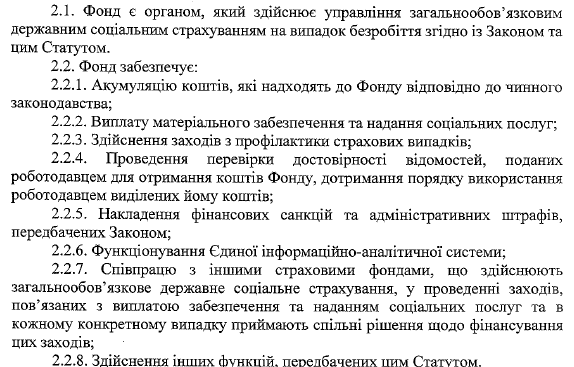 Джерелами формування коштів Фонду є:
1) страхові внески страхувальників;
2) суми фінансових санкцій, застосованих відповідно до цього Закону та Закону України "Про зайнятість населення", інших законів до підприємств, установ, організацій та фізичних осіб - підприємців за порушення встановленого порядку сплати страхових внесків та використання коштів Фонду, недотримання законодавства про зайнятість населення, а також суми адміністративних штрафів, накладених відповідно до закону на посадових осіб та громадян за такі порушення;
3) кошти державного бюджету, що спрямовуються до Фонду у випадках, установлених законом;
4) доходи від розміщення тимчасово вільних коштів, у тому числі резерву коштів Фонду;
5) благодійні внески підприємств, установ, організацій;
6) інші надходження відповідно до законодавства України.
Кошти бюджету Фонду використовуються на:
1) виплату забезпечення та надання соціальних послуг, передбачених статтею 7 цього Закону, фінансування заходів, передбачених статтею 7-1 ЗУ «Про загальнообов’язкове державне соціальне страхування на випадок безробіття»;
2) здійснення заходів відповідно до Закону України "Про зайнятість населення";
3) відшкодування Пенсійному фонду України витрат, пов’язаних із достроковим виходом на пенсію осіб;
4) фінансування витрат на утримання та забезпечення діяльності центрального органу виконавчої влади, що реалізує державну політику у сфері зайнятості населення та трудової міграції, його територіальних органів, підприємств, установ та організацій, що належать до сфери його управління, матеріальне та соціально-побутове забезпечення його працівників; організацію роботи правління Фонду, розвиток та функціонування Єдиної інформаційно-аналітичної системи центрального органу виконавчої влади, що реалізує державну політику у сфері зайнятості населення та трудової міграції;
5) формування резерву коштів Фонду.
Видатки бюджету Фонду щодо забезпечення виплати допомоги по безробіттю є захищеними. Фінансування цих видатків проводиться у першочерговому порядку
Матеріали презентації укладено за:
1. Основи законодавства України про загальнообов'язкове державне соціальне страхування
2. ЗАКОН УКРАЇНИ «Про державні соціальні стандарти та державні соціальні гарантії»
3. ЗАКОН УКРАЇНИ «Про загальнообов’язкове державне соціальне страхування»
4. ЗАКОН УКРАЇНИ "Про зайнятість населення«
5. ЗАКОН УКРАЇНИ «Про загальнообов’язкове державне соціальне страхування на випадок безробіття»
6. ЗАКОН УКРАЇНИ «Про загальнообов'язкове державне пенсійне страхування»
7. Фінанси : навчальний посібник [Електронний ресурс] / І. В. Журавльова, О. В. Гаврильченко, О. П. Полтініна та ін. ; за заг. ред. д-ра екон. наук, професора І. В. Журавльової. – Харків : ХНЕУім. С. Кузнеця, 2017. – 330 с.
8. Александрова М.М., Полчанов А.Ю. Опорний конспект лекцій з курсу «Фінанси». Житомир, 2011